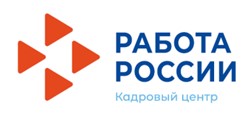 государственное казенное  учреждение  службы занятости населения Свердловской области  «Полевской центр занятости»
Особенности трудового законодательства 
в отношении несовершеннолетних 
граждан


27 апреля 2023 года
В отношении несовершеннолетних  лиц законодательством установлены особенности правового регулирования трудовых отношений
Конституция РФ
Трудовой кодекс РФ
Указы Президента РФ
Постановления Правительства РФ и Свердловской области
Коллективный договор
Работодатель вправе заключить трудовой договор с несовершеннолетним гражданином
с 14 лет до 18 лет при выполнении следующих  условий:
в свободное от учёбы время; 
во время каникул в период обучения в общеобразо-вательных  или средних профессиональных учебных заведениях;
лёгкий труд;
отсутствие риска для жизни и здоровья.
Виды работ, где запрещено применение труда несовершеннолетних граждан (ст. 265 ТК РФ)
работа с вредными условиями труда *
работа с опасными условиями труда *
работа по совместительству (ст. 282 ТК РФ)
работы, которые могут причинить вред здоровью и нравственному развитию ребёнка
работа вахтовым методом (ст. 298 ТК РФ) 
работа, связанная с управлением и движением транспортных средств *
*  постановление Правительства РФ от 25.02.2000 № 163
Из-за особого статуса несовершеннолетних законом предусмотрено максимальное количество гарантий при заключении трудового договора, которые смогут уберечь подростка
Отсутствие испытательного срока
Сокращенная продолжительность рабочей недели и рабочего дня
Запрет на труд ночью, в выходные и праздничные дни, сверхурочную работу
Ограничения наложения материальной ответственности
Работа за пределами допустимых нагрузок при подъёме и перемещении тяжестей вручную
Рабочее время подростка
возраст
продолжительность
14 лет



15 лет



16-17 лет
Каникулы:  до 24 часов в неделю (до 4-х часов в день)
Во время учёбы:  до 12 часов в неделю (до 2,5 часов в день)
Каникулы:  до 24 часов в неделю (до 5 часов в день)
Во время учёбы:  до 12 часов в неделю (до 2,5 часов в день)
Каникулы: до 35 часов в неделю (до 7 часов в день)
Во время учёбы:  до 17,5 часов в неделю (до 4-х часов в день)
Порядок заключения трудового договора с подростком
Получить от подростка документы, обязательные при трудоустройстве
Проверить результаты пройденного медицинского осмотра
Ознакомить несовершеннолетнего работника с ЛНА                           (Правила внутреннего трудового распорядка, должностная инструкция, Положение об оплате труда и пр.)
Подписать трудовой договор с подростком
Издать и подписать приказ о приеме на работу 
Провести инструктажи по ОТ (вводный и первичный на рабочем месте)
Подать сведения о трудоустройстве в Социальный фонд России 
Внести запись в трудовую книжку (при её наличии у подростка)
Охрана труда несовершеннолетних
ВАЖНО!
Выдача средств индивидуальной защиты при выполнении поручаемой работы (перчатки, маска, халат и др.)
Первичные навыки работы с инвентарем
Соответствующий рабочий вид (удобная одежда и обувь, головной убор)
Оплата труда
ст. 271 ТК РФ:  Оплата труда несовершенно-летних работников, обучающихся и работающих в свободное от учёбы время, производится пропорционально отработанному времени или в зависимости от выработки. Работодатель может устанавливать этим работникам доплаты к заработной плате за счет собственных средств. 
Важно: в часть 10 статьи 12.1 Федерального закона от 17.07.1999 № 178-ФЗ «О государствен-ной социальной помощи» внесены изменения с 27 апреля 2022 года.
Часть 10 статьи 12.1  Федерального закона от 17.07.1999 № 178-ФЗ
Социальная доплата к пенсии, предусмотренная настоящей статьей, не выплачивается в период выполнения работы и (или) иной деятельности, в период которой соответствующие граждане подлежат обязательному пенсионному страхованию в соответствии с Федеральным законом "Об обязательном пенсионном страховании в Российской Федерации". Данное положение не применяется к детям-инвалидам, инвалидам с детства, обучающимся по очной форме обучения по основным образовательным программам в организациях, осуществляющих образовательную деятельность, до окончания ими такого обучения, но не дольше чем до достижения ими возраста 23 лет, а также к детям, не достигшим возраста 18 лет, и детям, обучающимся по очной форме обучения по основным образовательным программам в организациях, осуществляющих образовательную деятельность, до окончания ими такого обучения, но не дольше чем до достижения ими возраста 23 лет, которым установлена страховая пенсия по случаю потери кормильца в соответствии с Федеральным законом от 28 декабря 2013 года N 400-ФЗ "О страховых пенсиях" или пенсия по случаю потери кормильца в соответствии с Федеральным законом от 15 декабря 2001 года N 166-ФЗ "О государственном пенсионном обеспечении в Российской Федерации" или Законом РФ от 12 февраля 1993 года N 4468-I "О пенсионном обеспечении лиц, проходивших военную службу, службу в органах внутренних дел, Государственной противопожарной службе, органах по контролю за оборотом наркотических средств и психотропных веществ, учреждениях и органах уголовно-исполнительной системы, войсках национальной гвардии Российской Федерации, органах принудительного исполнения Российской Федерации, и их семей", в отношении периодов их временного трудоустройства по направлению государственной службы занятости в свободное от учебы время и периодов участия в общественных работах по направлению государственной службы занятости.
Медицинский осмотр
Взять талон на прием к участковому врачу-педиатру либо фельдшеру (детская поликлиника) по месту жительства подростка
Врач заполняет медицинскую справку формы 086У на основании сведений из амбулаторной карты подростка («бегать по другим врачам» ребёнку не нужно).
Обязательно! 
Наличие прививки от клещевого энцефалита
Обязательные пункты трудового договора
Общие положения
По  настоящему  трудовому  договору  Работодатель  предоставляет  Работнику работу по должности  уборщик служебных помещений - 0,5 ставки, а Работник обязуется лично выполнять работу в соответствии с условиями настоящего трудового договора.
Работник принимается на работу в ….…, расположенное по адресу: ……….
Место работы: ………………
Основание приема на работу – договор с ГКУ Полевской ЦЗ № …… от ……
Работа по настоящему договору является для Работника основной.
Настоящий трудовой договор - срочный.
Настоящий трудовой договор вступает в силу с « __ » _______ 2023 г.
Дата начала работы « __ » _____  2023 г. Окончание работы « __ » _____ 2023 г. 
Работнику с целью проверки соответствия работника поручаемой работе испытательный срок не устанавливается.
Работник принимается на работу после прохождения предварительного обязательного медицинского осмотра. Прохождение обязательного медицинского осмотра осуществляется за счет средств работодателя.
Условия труда: оптимальные / допустимые
Обязательные пункты трудового договора
Оплата труда
За выполнение трудовых обязанностей, предусмотренных настоящим трудовым договором, Работнику устанавливается заработная плата в размере 9 339,50 руб. из расчета 0,5 ставки, в том числе:
        - ____________ руб. – оклад;
        - ____________ руб. – выплаты компенсационного характера;
        - ____________ руб. – районный коэффициент.
Выплата заработной платы Работнику производится в сроки и порядке, которые установлены трудовым договором, коллективным договором и правилами внутреннего трудового распорядка, два раза в месяц 10 и 25 числа.
На Работника распространяются льготы, гарантии и компенсации, установленные законодательством Российской Федерации, нормативными правовыми актами субъектов Российской Федерации, коллективным договором и локальными нормативными актами.
Обязательные пункты трудового договора
Рабочее время и время отдыха
Работнику устанавливается пятидневная рабочая неделя с двумя выходными днями (суббота, воскресенье).
Работнику устанавливается неполный рабочий день, продолжительность рабочей смены ___ часов. Продолжительность рабочей недели ___ часов.
Работнику, заключившему трудовой договор на срок до двух месяцев, предоставляются оплачиваемые отпуска или выплачивается компенсация при увольнении из расчета два рабочих дня за месяц работы.